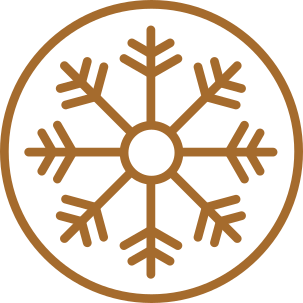 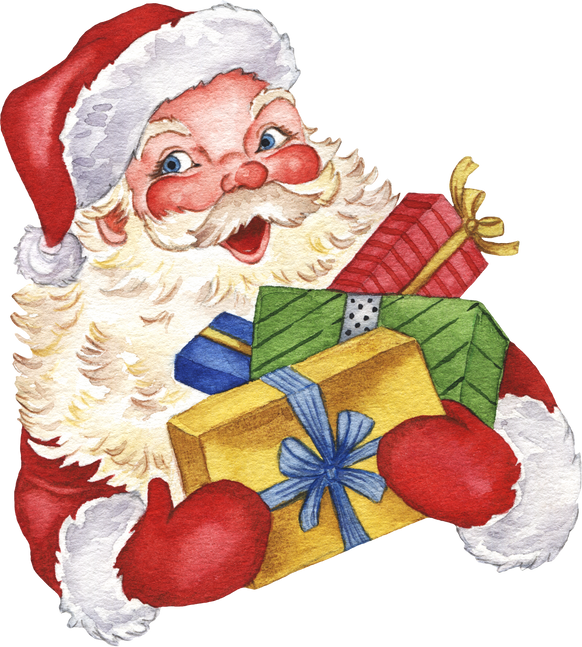 SANTA COUPON
To
Message
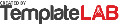